RADA RODZICÓW
Cele i zadania na rok szkolny 2020/2021
GŁÓWNE CELE i ZADANIA RADY RODZICÓW
reprezentowanie ogółu rodziców uczniów Szkoły
reprezentowanie Szkoły oraz podejmowanie działań zmierzających do doskonalenia jej statutowej działalności
działanie na rzecz opiekuńczej funkcji Szkoły
wspieranie celów i zadań Szkoły oraz gromadzenie funduszy na ich realizację
opiniowanie programu i harmonogramu poprawy efektywności kształcenia lub wychowania
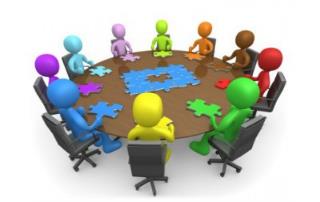 ZEBRANE FUNDUSZE PRZEZNACZANE SĄ NA DOFINANSOWANIE
zajęć dodatkowych dla uczniów
nagród podczas Europejskiego Dnia Języków Obcych
sportowych reprezentacji szkolnych
fakultetów dla maturzystów
zajęć dodatkowych dla uczniów biorących udział w konkursach kuratoryjnych
strojów sportowych dla reprezentacji szkoły
nagród dla uczniów
dodatkowych projektów prowadzonych przez uczniów
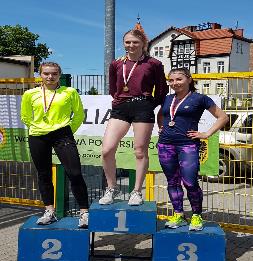 PO CO TO ROBIMY?
rozwój naszych uczniów w interesującym ich zakresie
łatwiejszy dostęp na wymarzone uczelnie poprzez lepsze wyniki na maturze
równe szanse z rówieśnikami innych liceów 
rozwój intelektualny naszych uczniów
rozwój zainteresowań i pasji uczniów
jeszcze wyższe lokaty ALO w rankingach liceów trójmiejskich
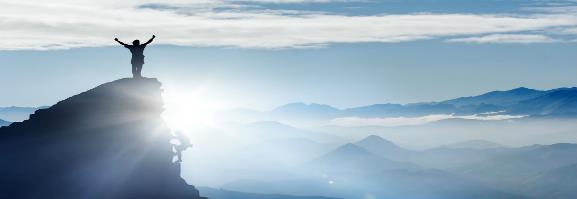 SUKCESY NASZYCH UCZNIÓW
JEST ICH BARDZO DUŻO:
Jesteśmy liderami sportu szkolnego
Przodujemy nad szkołami w wielu dyscyplinach sportowych 
Mamy sukcesy z zakresu chemii, matematyki, literatury, języków obcych 
Możemy się pochwalić sukcesami w międzynarodowym konkursie fotograficzno-filmowym
Mocnym punktem w naszej szkole jest też Koło Teatralne 
Lubimy również pomagać i wolontariat też jest naszym asem w rękawie

I wiele innych nie sposób wszystkiego wymienić…
SKŁADKA NA RADĘ RODZICÓW W ROKU SZKOLNYM 2020/2021
Dla rodziców , którzy dokonają wpłaty  do 31.10.2020r.  - składka 250 zł.
Od 02.11.2020 - składka 300 zł
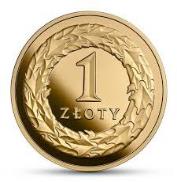 JAK WPŁACIĆ SKŁADKĘ NA RADĘ RODZICÓW
1. Na konto Rady Rodziców
Rady Rodziców I Akademickiego LO
ul. Narcyzowa 6, 81-653 Gdynia
Bank PKO BP
37 1440 1026 0000 0000 1378 1408
(z dopiskiem darowizna imię i nazwisko dziecka oraz klasa)2. Do skarbnika klasy
3. W sekretariacie szkoły

Prosimy o dokonanie wpłaty po najbliższym zebraniu co ułatwi nam podjęcie decyzji o zagospodarowaniu środków i jak najszybsze uruchomienie zajęć dodatkowych
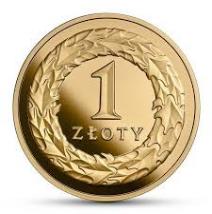 DODATKOWE PLANY I CELE NA BIEŻĄCY ROK SZKOLNY
Warsztaty dotyczące uzależnień dla uczniów oraz rodziców, prowadzone przez dr Marcina Szulca  -specjalisty z Wydz. Psychologii UG 
Warsztaty z zakresu metod uczenia się i doradztwa zawodowego
Zakup sprzętu polepszającego jakość prowadzenia zajęć online
..............................????
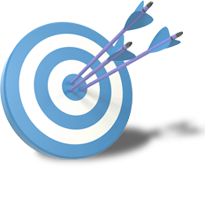 DZIĘKUJEMY
ZADBAJMY O LEPSZE SZANSE NASZYCH DZIECI
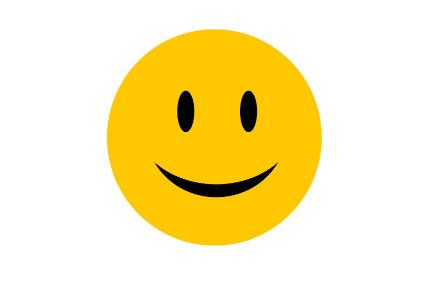